Deunydd Pacio Paracetamol
Adnodd 4b
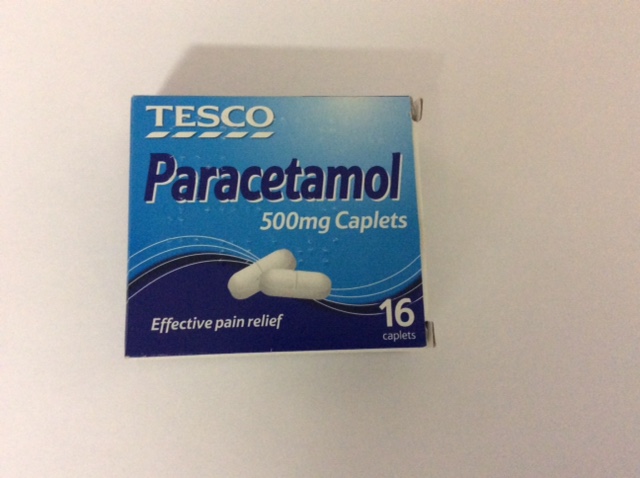 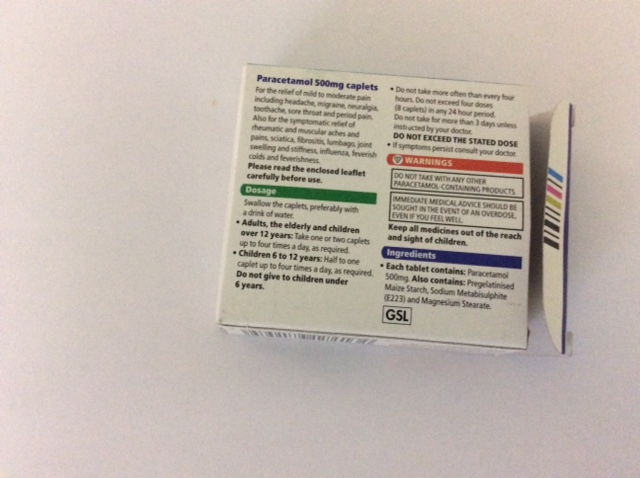 Sampl o ddeunydd pacio SSN
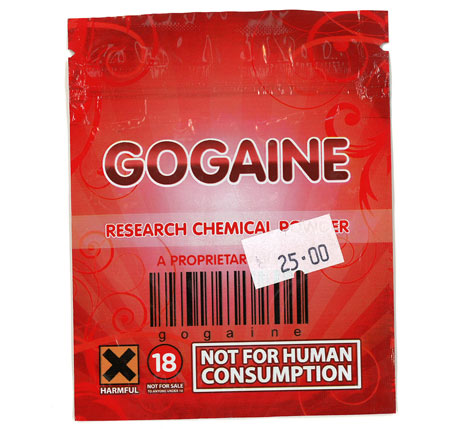